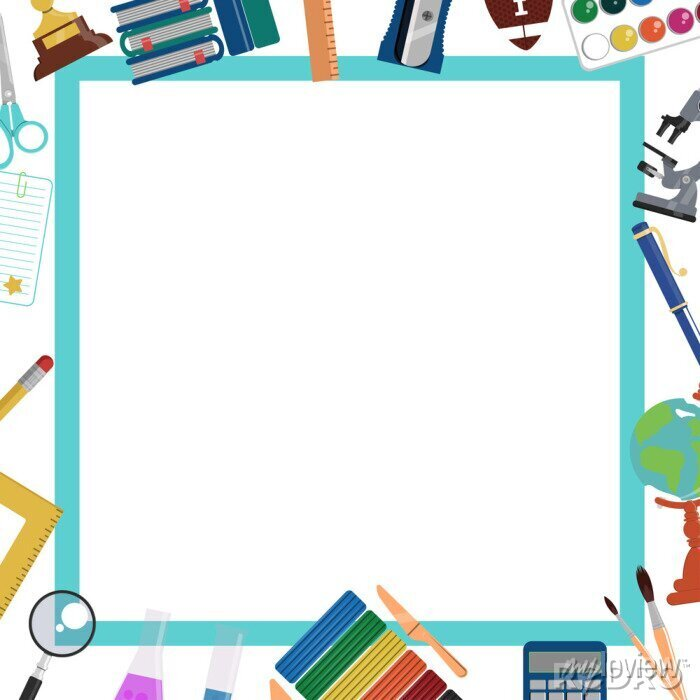 ОБЪЯВЛЕНИЕ
Прием документов в 1-й класс будет проводится с 01.04. по 31.08.2025 г.
с 9.00 до 18.00 ч. /с 13.00 до 14.00 обед
(кроме субботы и воскресенья)
Документы принимаются через веб-портал «электронного правительства» 
 www.egov.kz. 
Цифровая фотография – 3х4;
Медицинская справка 052-2/у «Паспорт здоровья ребенка»;
Медицинская справка 065/у «Карта профилактических прививок».

2. Необходимые документы при поступлении в школу (в бумажном варианте):
Заявление от родителей или от иных законных представителей;
Медицинские справки 052-2/у «Паспорт здоровья ребенка» и  065/у «Карта профилактических прививок»;
Фотографии размером 3х4 – 2 штуки.
Прием документов будет производиться на 1 этаже школы. 
АДМИНИСТРАЦИЯ «ШГ №14»
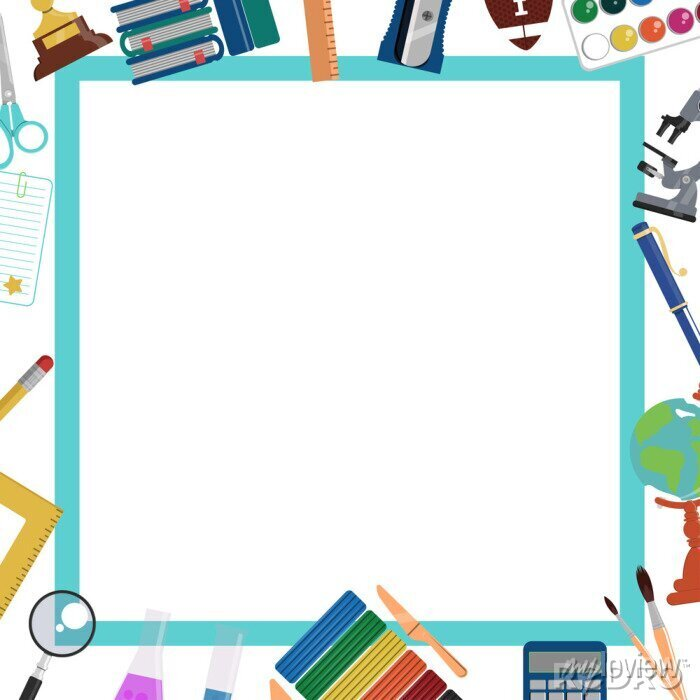 ХАБАРЛАНДЫРУ
1-сыныпқа құжат қабылдау 2025 ж. 01.04. мен 31.08. аралығында өтеді.
Қабылдау уақыты 9.00-18.00 дейін; 13.00-14.00 аралығында түскі үзіліс 
(сенбі және жексенбі күндерінен басқа)
Құжаттарды қабылдау www.egov.kz. «электронды үкімет» веб-порталы арқылы жүзеге асырылады:
Цифрлық фото – 3х4;
Медициналық 052-2/у анықтамасы - «Бала денсаулығының төлқұжаты»;
Медициналық  065/у анықтамасы - «Алдын-ала егу шараларының картасы».

2. Мектепке қабылдаудағы қажетті құжаттар тізімі (қағаз түріндегі нұсқада):
Ата-анасы немесе басқа да олардың заңды өкілдерінің өтініші;
Медициналық 052-2/у - «Бала денсаулығының төлқұжаты» және 065/у - «Алдын-ала егу шараларының картасы» анықтамалары;
3х4 өлшемдегі фото– 2 дана.
Құжаттарды қабылдау мектептің 1-қабатында жүргізілетін болады. 
«№ 14 МГ» ӘКІМШІЛІГІ
Т